Муниципальное дошкольное образовательное учреждение «Детский сад № 75»
Педагогический совет
«Создание условий реализации конструкторско-модельной деятельности с детьми, внедрение STEM-образования в работу с дошкольниками»
Колесова Е.Н. – 
старший воспитатель МДОУ «Детский сад № 75»
Ярославль, 2023
Актуальность
изменение подходов к реализации образовательной программы ДОУ в части конструктивной-модельной, познавательно-исследовательской, экспериментальной деятельности детей,
проектирование и моделировании современной РППС в контексте STEAM – образования, 
внедрение новых информационных цифровых ресурсов в педагогическую деятельность,
создание мини-кванториума, научной лаборатории в ДОУ
Концепция направления
Цель: повышение профессиональной компетентности педагогических работников ДОУ по вопросам внедрения и реализации конструкторско-модельной деятельности и STEM-образования в педагогическую деятельность дошкольного образовательного учреждения. 
Задачи:
1. Совершенствовать и расширить представления педагогов об управленческих, организационно-методических, содержательных аспектах внедрения в педагогическую практику дошкольных образовательных учреждений  STEM-технологий.   
2. Обновить содержание центров конструкторско-модельной деятельности в группах.
Почему робототехника не использовалась раньше?
1. Образование – консервативная область и любые изменения          проходят очень медленно. 2. На сегодняшний день стало больше возможностей  в плане     выбора и покупки конструкторов,  в плане методик, в плане     подготовки кадров. 3. Определенную роль в играет и возникающий запрос со     стороны родителей.4. В некоторых регионах есть «давление» сверху, когда органы     управления образованием рекомендуют детским садам     вводить занятия робототехникой.
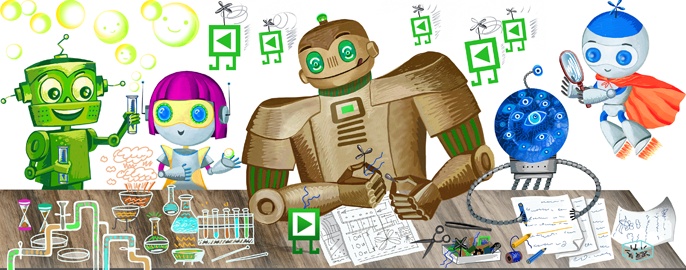 Ключевая проблема
Новые образовательные стандарты в системе российского образования требуют внедрения современных технологий в педагогическую деятельность ДОУ
Государство требует подготовки высококвалифицированных специалистов в области высших технологий
низкое качество образования в 
    сфере точных наук, 
 недостаточная оснащенность 
    материально-технической базой,
 плохая мотивация детей
Существующая модель организации педагогической деятельности с воспитанниками ДОУ требует обновления содержания форм, методов и технологий организации образовательной деятельности, создания условий для развития базовых компетенций детей XXIвека.
Ключевая проблема
Базовые компетенции 
детей XXIвека
математическая, экономическая грамотность, 
  естественнонаучные знания,
  культурная и гражданская грамотность,
  любознательность,
  критическое мышление, 
  творческое, научно-техническое  мышление,
  коммуникативная культура,
  стремление к постоянному обновлению своих знаний
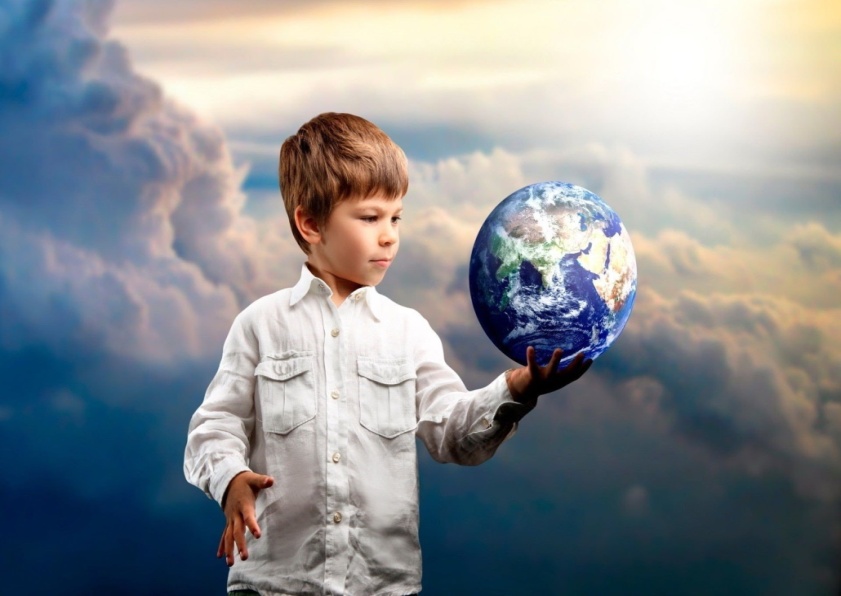 Ключевая проблема
ДОУ необходимо:
обновление содержания воспитания, образования, внедрение современных игровых УМК;
развитие вариативности воспитательных систем и технологий, нацеленных на формирование индивидуальной траектории развития личности ребенка, развитие креативной, любознательной, успешной личности;
активизация творческого и личностного потенциала воспитанников;
обновление воспитательно-образовательного содержания ООП ДОУ в реализации образовательной области «Познавательное развитие», «Социально-коммуникативное развитие»;
внедрение STEM технологий, робототехники, инженерной педагогики  в педагогическую деятельность ДОУ.
STEM-образование – инструмент формирования компетенций будущего
Педагогика сотрудничества
Игровые технологии
Технология развития критического мышления
Проблемное обучение
STEM
Технология проектного обучения
ТРИЗ
Портфолио
Групповые технологии
Технология уровневой дифференциации обучения
Технология модерации
Личностно – ориентированное развивающее обучение
Компьютерные технологии обучения
Технология саморазвивающего обучения
Исследовательская деятельность
Принципы в основе STEM-подхода:
 Проектная форма организации образовательного процесса
 Практический характер учебных задач
 Межпредметный характер обучения
 Охват дисциплин, которые являются ключевыми для подготовки инженера
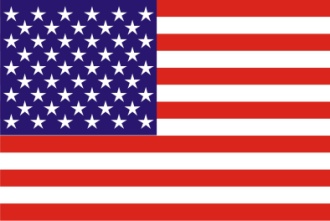 Идея и аббревиатура STEM были предложены в 2001 году учеными Национального научного фонда США как ориентир для обновления системы подготовки современных инженеров и исследователей в ВУЗах.
Принципы STEM стали активно применять для формирования образовательных программ многих американских университетов. 
В системе высшего образования США насчитываются сотни инженерных и научных специальностей, программы подготовки по которым построены в соответствии с концепцией STEM
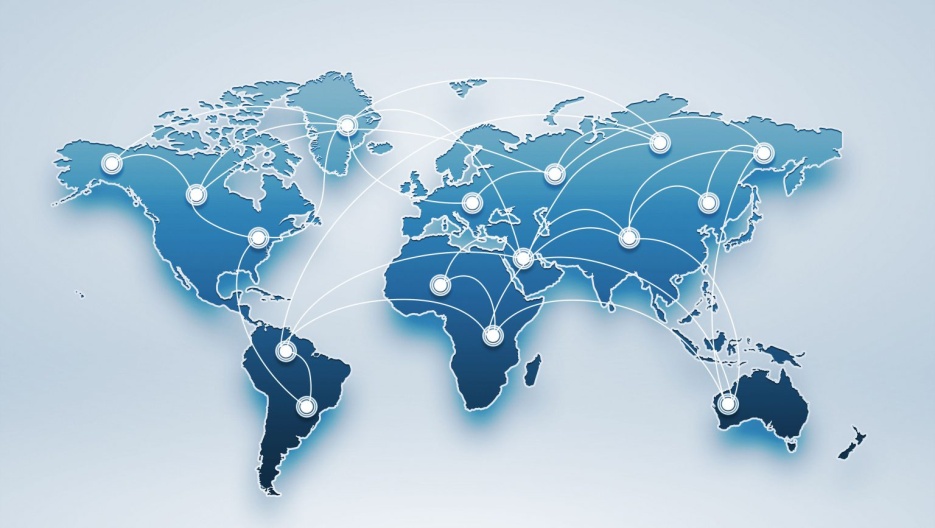 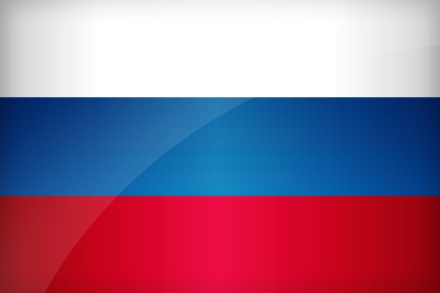 Робототехнические комплексы в числе приоритетных направлений развития науки, технологий и техники в России
Сеть инженерно-технических центров:
 Кванториумы, Фаблабы  при ВУЗах 
 ЦМИТы 
 Центр «Сириус»
 Спецклассы в школах (интеллектуальные 
    лаборатории, миникванториумы и др. в ДОУ)
 Технопарки  
 Центры технической поддержки образования
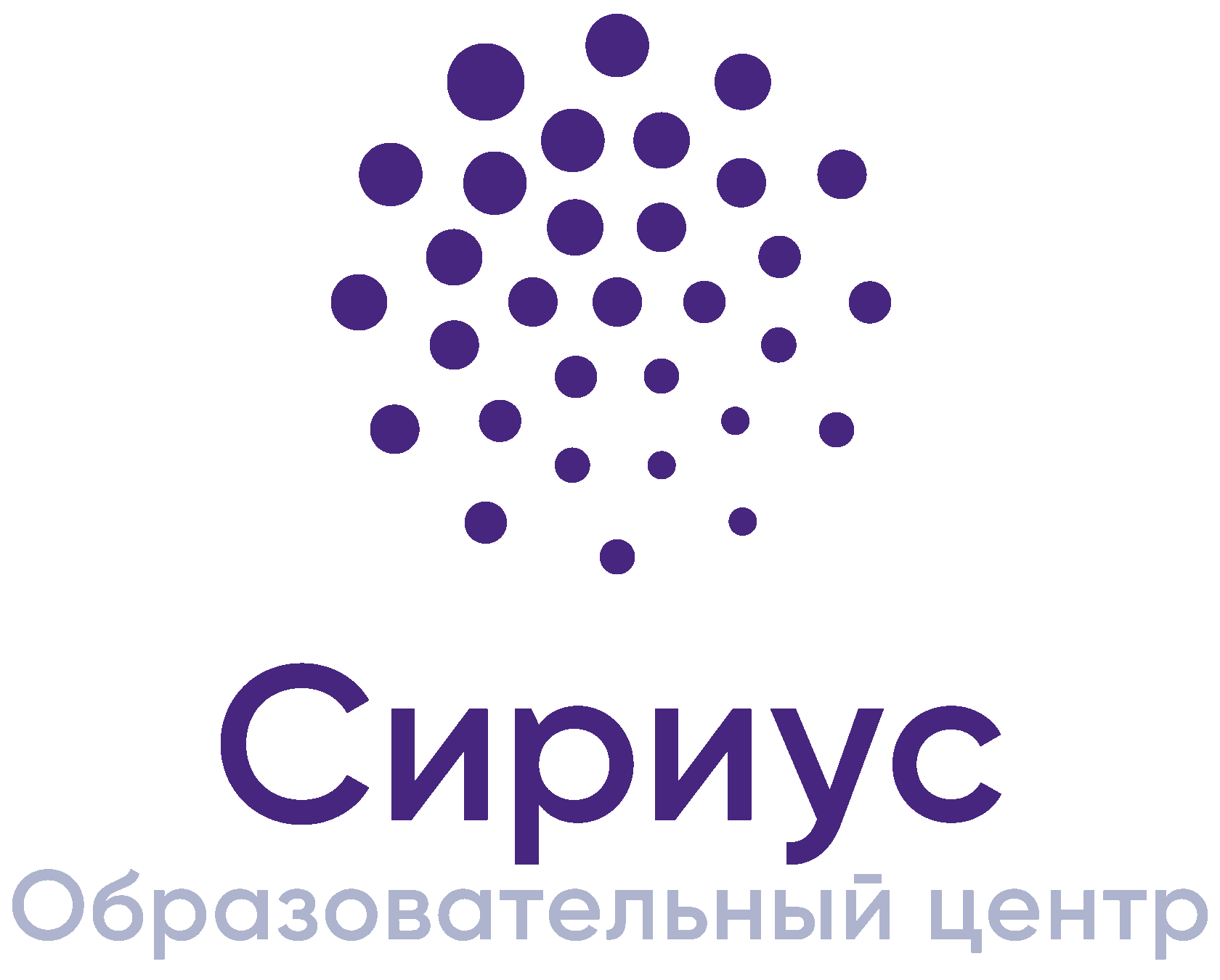 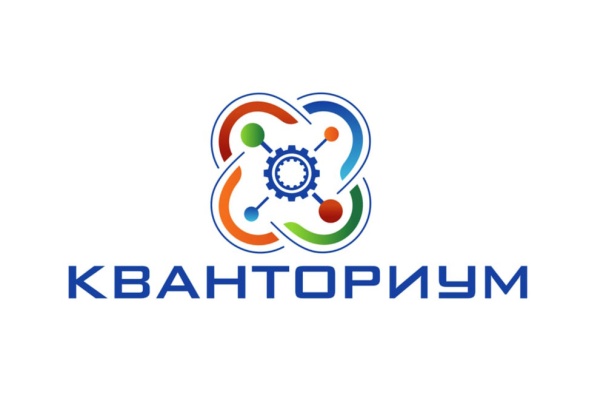 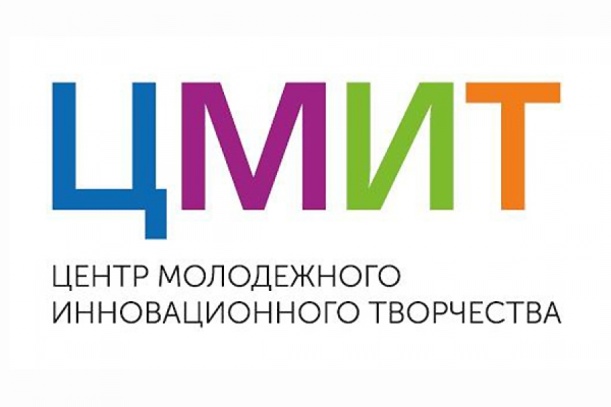 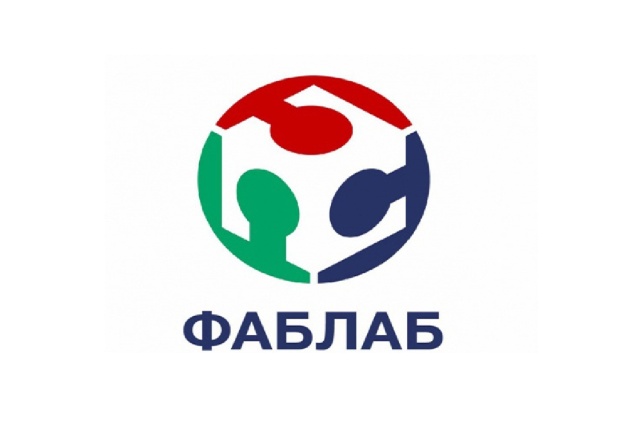 STEM-образование – инструмент формирования компетенций будущего
STEM подход к образовательной деятельности решает и основные принципы ФГОС ДО
поддержка инициативы и самостоятельности воспитанников в разных видах деятельности
содействие и сотрудничество детей и взрослых, 
формирование познавательных интересов,
сотрудничество организации с семьей.
             Конструкторская деятельность и STEM-образование направлено на:
-    формирование доброжелательного отношения и взаимодействия детей,
поддержку и формирование положительной самооценки ребенка, 
возможность выбора детьми материалов, видов активности, 
развитие креативных способностей,
возможность личностного роста ребенка,
формирование инженерного, научно-технического мышления детей,
развитие любознательности,
формирование инженерно-технических навыков,
формирование качеств, необходимые для работы в команде,
формирование у детей умения анализировать.
Закон «Об образовании в РФ»
Федеральный государственный образовательный стандарт ДО
Государственная программа РФ «Развитие образования» на 2018–2025 г.г.
«Стратегия развития воспитания до 2025 года» 
целевые ориентиры развития системы образования в РФ: 
создание механизма её устойчивого развития, 
 обеспечение соответствия вызовам XXI века, требованиям инновационного развития экономики, современным потребностям общества и каждого гражданина.

Комплексная программа 
«Развитие образовательной робототехники и непрерывного IT-образования в РФ» 
(№ 172-Р от 01.10.2014 г.) 
задачи, ориентированные на дошкольный и начальный уровни образования:
 популяризация образовательной робототехники и научно-технического творчества как форм досуговой деятельности учащихся;
 техническое оснащение организаций, осуществляющих реализацию программ по изучению основ робототехники, мехатроники, IT и научно-технического творчества молодёжи; 
 совершенствование системы самостоятельного обучения при реализации программ  образования детей;   
 повышение эффективности использования интерактивных технологий и современных технических средств обучения; 
 совершенствование механизмов частно-государственного партнёрства.
Спасибо за внимание!
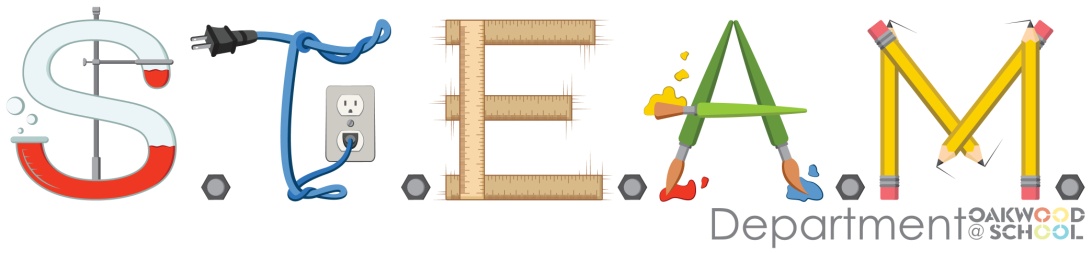